The Australian Energy Regulator
Expenditure Forecast Assessment Guidelines

Expenditure assessment guideline and process

13 June 2013
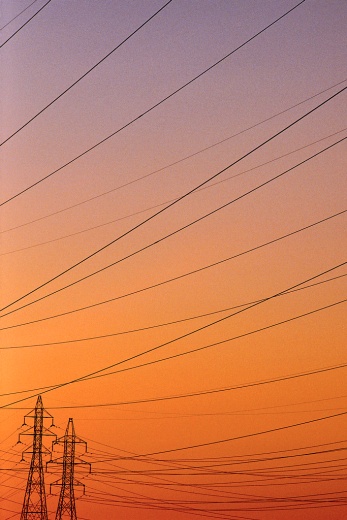 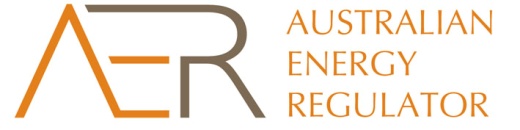 Agenda
10:00 -	Introductions and objectives
10:15 - 	Guidelines and Explanatory Statement
11:30 - 	Break
11:40 - 	Expenditure Assessment process
12:30 -	Break
12:40 -	Implementation issues
1:20 - 	Summary & next steps
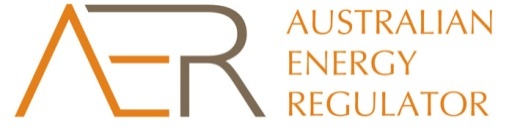 2
Objectives for today
Discuss likely scope and detail of draft guidelines and explanatory statement
Discuss issues not yet canvassed
Expenditure setting process
Implementation issues
Identify outstanding issues
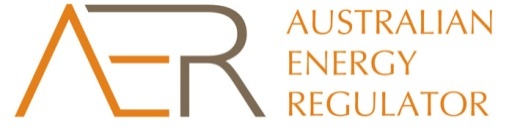 3
Scope of guidelines and explanatory statement
4
The development of benchmarking tools was a key objective for the AER as part of this process
We have been able to make significant progress in developing benchmarking tools
By incorporating these tools into our assessment approach we consider the guideline will give better promote the NEO
The AER’s objective
5
Purpose of the guideline
The role of the explanatory statement as compared to the guideline
Guideline coverage
AER assessment approach
Assessment techniques
Selecting techniques
Data requirements
Strawmen and questions for discussion throughout
What I propose to cover
6
Context - AEMC rule change final decision
Desire for engagement on expenditure forecast method before lodgement
New requirement on NSP to provide advance notice of forecast method
Instead of AER require NSP prepare forecast using its model, AER prepare guideline on its assessment techniques
Purpose of the guideline (1)
7
AEMC final rule determination (pp. 109)
The assessment techniques in the AER’s guidelines are not an exhaustive list of all of the techniques the AER may apply. 
In particular, after reviewing a regulatory proposal the AER may decide it wants to use additional assessment techniques it has not previously expected to use… 
Guidelines specify a list of techniques
The AER can decide it wants to use additional techniques once (that it didn’t expect to use) once it sees the proposal
Purpose of the guideline (2)
8
Context — NER (1)
6.4.5 (a) Guidelines must:
specify the approach that the AER proposes to use to assess opex and capex forecasts 
specify the information that the AER requires for that assessment
6.8.1(2)(viii), 6.8.2 (c2)
The AER must set out the application of the guideline to the NSP in the F&A
The regulatory proposal must be accompanied by information required in the guideline set out in F&A
Purpose of the guideline (3)
9
Context — NER (2)

Cl. 6.28 (b) Guidelines not mandatory, but AER must provide reasons if it departs
Cl. 6.28 (d) Guideline should specify how transitional issues are dealt with if there is a change in regulatory approach
Purpose of the guideline (4)
10
Guidance from AEMC and NER — summing up
Guidelines:
specify the approach that the AER proposes to use to assess opex and capex
this could include a list of techniques
set out data requirements 
Process:
At the F&A the AER decides on the application of the guideline to the NSP (data requirements)
NSP provides data with proposal
The AER can depart from the F&A, but the AER must provide reasons
Purpose of the guideline (5)
11
Purpose of the guideline
We have recently received submissions from ENA and Grid Australia on scope of the guideline (these will be made available on web). 
Some suggestions on scope:
Specify that the expenditure setting process does not interfere with EBSS rewards and penalties
Set out the expenditure setting process (including scope and role of the issues paper, consumer engagement process, the annual benchmarking report)
Prescribe the weight that the AER will place on techniques (e.g. economic benchmarking as screening device only)
Provide guidance on how the AER will compare NSP proposals to frontier (e.g. rate of change, frontier firms will find it hard to meet the average)
12
Strawman — purpose of the guideline
To set out the AER’s approach to assessing expenditure 
To specify the tools and techniques that provide information relevant to the AER’s assessment approach
To provide guidance on data requirements
Are there other things that the guideline should seek to achieve? 
Set out the expenditure setting process (timing, issues paper scope, benchmarking report)
Preserve EBSS penalties and rewards
Set out view on weight to apply techniques upfront (economic benchmarking screening only) Linkages with incentive schemes
Provide guidance on how the AER will compare NSP proposals to frontier
13
The guidelines will be released with an explanatory statement.
We see the guideline as a short document setting out the AER’s approach and data at a high level
While the explanatory statement would provide the detailed articulation of the techniques and data requirements that we have developed as part of this process.
Is this appropriate? Should the reasoning for the AER’s approach or the detailed data requirements be in the guideline?
Role of the explanatory statement
14
Guideline coverage (1)
Specification of the AER’s assessment approach
Assessment techniques
Deciding on the assessment techniques to apply
Data requirements
15
The AER’s assessment approach
The AER has a driver based approach to assessing capex and base, step trend approach for opex. 
The guideline should explain how the  overall assessment approach enables the AER to decide whether the proposal reflects the rules
This is a positive statement, and more than a reiteration of the rule requirements
Is this needed? Is this a matter for the guideline or the explanatory statement?
Guideline coverage (2)
16
The AER’s assessment approach (2)
Some parts of the AER’s assessment approach could be set out prescriptively, while other parts cannot. 
For example, the steps in arriving at a base, step trend estimate could be specified in the guideline
However, it would be difficult to set out a mechanistic process for assessing the efficiency of base opex, or a forecast of connections volumes
Guideline coverage (3)
17
The AER’s assessment approach (3)
This is primarily because our assessment techniques are likely to change over time
The guideline will need to accommodate some refinement in approach over time, we don’t propose to re-issue the guideline for each reset 
That said, in some cases, the AER could set out some principles for a  particular step in the process 
For example, the guideline could set out principles for deciding whether to rely on the use of revealed costs for opex.
Guideline coverage (4)
18
The AER’s assessment approach (4)
Strawman — the guideline would provide prescription on approach where possible, noting that there is scope to depart if necessary
E.g. the AER could set out each of the steps in using a base, step, trend model to estimate forecast opex 
However the guideline might not specify precisely how the AER would form a view on base opex
Guideline coverage (5)
19
Assessment techniques (1) 
Particular areas where the AER is unlikely to be able set out our assessment approach prescriptively are:
assessing demand or the need for expenditure 
assessing the efficiency of expenditure
We have a series of techniques that will be refined over time to assist with this:
Governance review
Project / sample review
Predictive modelling
Trend analysis
Economic benchmarking
Category benchmarking
Guideline coverage (6)
20
Assessment techniques (2) 

The techniques provide information relevant to our assessment approach (i.e. on the likely need for expenditure, on the efficiency of expenditure) 
In what level of detail do you expect the guideline to specify these techniques? 
Strawman — The techniques would be listed and defined, but the detail on the mechanics of these tools would be left to the explanatory statement and refinement in AER approach over time
Guideline coverage (7)
21
Selecting techniques

The guideline can’t be entirely prescriptive because there are parts of the AER’s approach that will change over time 
e.g. reliance on and refinement of benchmarking models
That said, the AER does need to provide guidance on intended approach at F&A (data requirements)
Where the guideline leaves open elements of its approach, the guideline needs to outline how the AER will finalise that decision at F&A stage
Guideline coverage (9)
22
Selecting techniques (2)

We are proposing that this decision be made at the F&A stage using principles 
The AER’s initial view on principles for the selection of techniques are set out in the issues paper
We have received a diversity of views from stakeholders on these principles
In general, the principles reflect the tension between increasing reliance on benchmarking and the likely robustness of benchmarking approaches early on
Guideline coverage (10)
23
Selecting techniques (3)
We have not yet further refined our thinking on the principles, but will do so in light of submissions for the draft guideline
All of the techniques need to be considered in light of the principles
engineering review / bottom up build will need to be considered in light of these principles (not just the benchmarking approaches)
It seems likely that we will decide to apply multiple overlapping techniques at F&A stage
Category analysis, economic benchmarking, engineering review can all assist in assessing base opex



That said, the principles need to “sit within” the NER and not lead the AER to place insufficient / too much weight on a technique
Guideline coverage (11)
24
Selecting techniques (4)
The weight that the AER places on some techniques may change over time. 
E.g. the weight placed on benchmarking may increase as the size and robustness of data sets increase 
If the AER proposes to apply multiple overlapping techniques to assess a proposal, does it need to specify how it proposes to weigh these techniques in making its decision at the F&A stage?
Is the question of weighing techniques best left to the AER at the determination stage?
Guideline coverage (12)
25
Data requirements
The NER envisages that the data needed for the AER’s techniques would be accompany the NSP’s proposal
However, not all of this data can be provided by the NSP (i.e. benchmarking data sets)
Similar to existing reset RINs, data would be requested to enable the AER to apply its assessment approach and techniques it considers relevant
Guideline coverage (13)
26
Data requirements (2)
These requirements would generally relate to the forecast period (as ongoing reporting requirements exist)
Forecast expenditure expressed in AER categories
Step changes identified
Forecast inputs and outputs for economic benchmarking techniques 
Where should these data requirements be set out? 
Should this be the reset RIN, or should the data requirements be set out in detail in the guideline?
Guideline coverage (14)
27
Questions / comments
Any issues that have not been covered
Break
28
Expenditure setting process
29
Guidelines/ F&A outline AER’s assessment method and data requirements
NSP notifies AER of its forecast approach
NSPs submit own method and forecast (and AER’s required data)
AER must accept proposal if its efficient
If rejected, AER must determine alternative that meets the criteria
Overview of NER requirements
30
In accepting/ rejecting/ substituting, AER must have regard to the factors:
Most recent annual benchmark report
Expenditure of a benchmark NSP
historic expenditure of the NSP
Customer concerns
Capex/ opex input costs and substitution
Incentives
Related parties
Planning, contingent projects
Anything else notified prior to revised proposal
Overview of NER requirements (2)
31
Has decision making and AER discretion changed that much?
NSP proposal must still be considered first
Criteria no longer refer to “in the circumstances of the relevant NSP”
Substitute forecast under chapter 6 no longer a minimally adjusted DNSP proposal
Same RPPs, NEO
Some new factors...
“benchmarking” has not changed
New benchmarking reports
Overview of NER requirements (3)
32
AEMC:

... the essential features of the capex and opex allowances provisions in the NER are appropriate. The NSP's proposal is necessarily the starting point for the AER to determine a capex or opex allowance, as the NSP has the most experience in how its network should be run. 

...the NER do not place any restrictions on the analytical techniques that the AER can use to scrutinise and, if necessary, amend or substitute the NSP’s capital expenditure or operating expenditure forecasts.
Overview of NER requirements (4)
33
NER expenditure process sequence
34
Most recent benchmarking report  capex and opex factor
Any analysis published reasonably prior to determination
NER expenditure process sequence (2)
35
Better process with ongoing scrutiny of NSP performance
36
Steps in the “First pass”
37
Total expenditure

1. Governance review
2. Economic benchmarking (TFP over time, across NSPs)
Opex

Revealed costs
Engineering review (programs of work)
Category trending 
Category benchmarks
Economic benchmarking (top down forecast, forecast productivity)
Capex

Engineering review (projects and programs of work)
Category trending
Category benchmarks
Repex model
Augex model
Economic benchmarking (TFP input analysis, frontier opex / capex mix)
Techniques used in the process
38
How things change with benchmarking
Formalisation of initial testing/ first pass of proposal using specified techniques and data
More/ better engagement between AER, stakeholders and NSPs on material issues
Includes annually with performance reporting
Short term vs longer term: reliance and refinement
Benchmarking is like all other assessment methods
all evidence subject to pros and cons
Procedural fairness also applies
Benchmarking in the process
39
Benchmarking in the process (2)
40
Relevance of incentive frameworks
Consistency with DSM, STPIS
Efficiency of historic expenditures/ volumes
Most opex items
Some capex (eg repex, unit costings)
Base year opex assessment: stakeholder views
Decision only made in view of NSP proposal
AER to provide early/ regular indications
Evidentiary threshold/ criteria
Issues of data quality
Further process issues
41
AER discretion and role of judgment
Evidence based and transparent decisions
Limitations created by imperfect techniques and data
AER must set total allowance – requires consideration of expenditures not reviewed (in detail)
RPPs – “at least efficient cost”
NEO – long term efficiency perspective
Further process issues (2)
42
Implementation issues
43
AER’s expenditure data requirements driven by:
Resets/ assessment of regulatory proposals
Publishing of benchmarking reports
When analysis will be published
Benchmarking reports
Determinations
Issues papers
Ad hoc requests?
Stakeholder submissions?
Data reporting issues
44
When and how will data be published?
AER database AND “raw” NSP templates?
Confidentiality issues?
What will be published in annual reports?
NSP opportunities to comment prior to release
qualifiers on data limitations
What information is relevant/ of interest?
Data reporting issues (2)
45
Time taken to consult on new/ changed reporting definitions
Abilities of NSPs to map/ backcast historic data to new standardised categories
Role of auditing and directors’ sign off
Best endeavours/ assumptions
Changes/ refinements to reporting categories over time
Identifying the costs and benefits
Transitional issues
46
First RIO data submitted by 30 April 2014, in line with NSW/ACT/Tas proposals
Reset RINs will also ask for forecasts
RINs/RIO issued ASAP post final guidelines
Indicative 2014 timetable
47
Summary and next steps
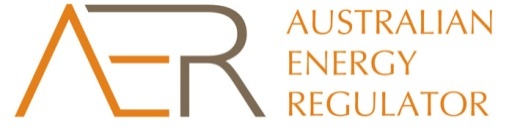 48